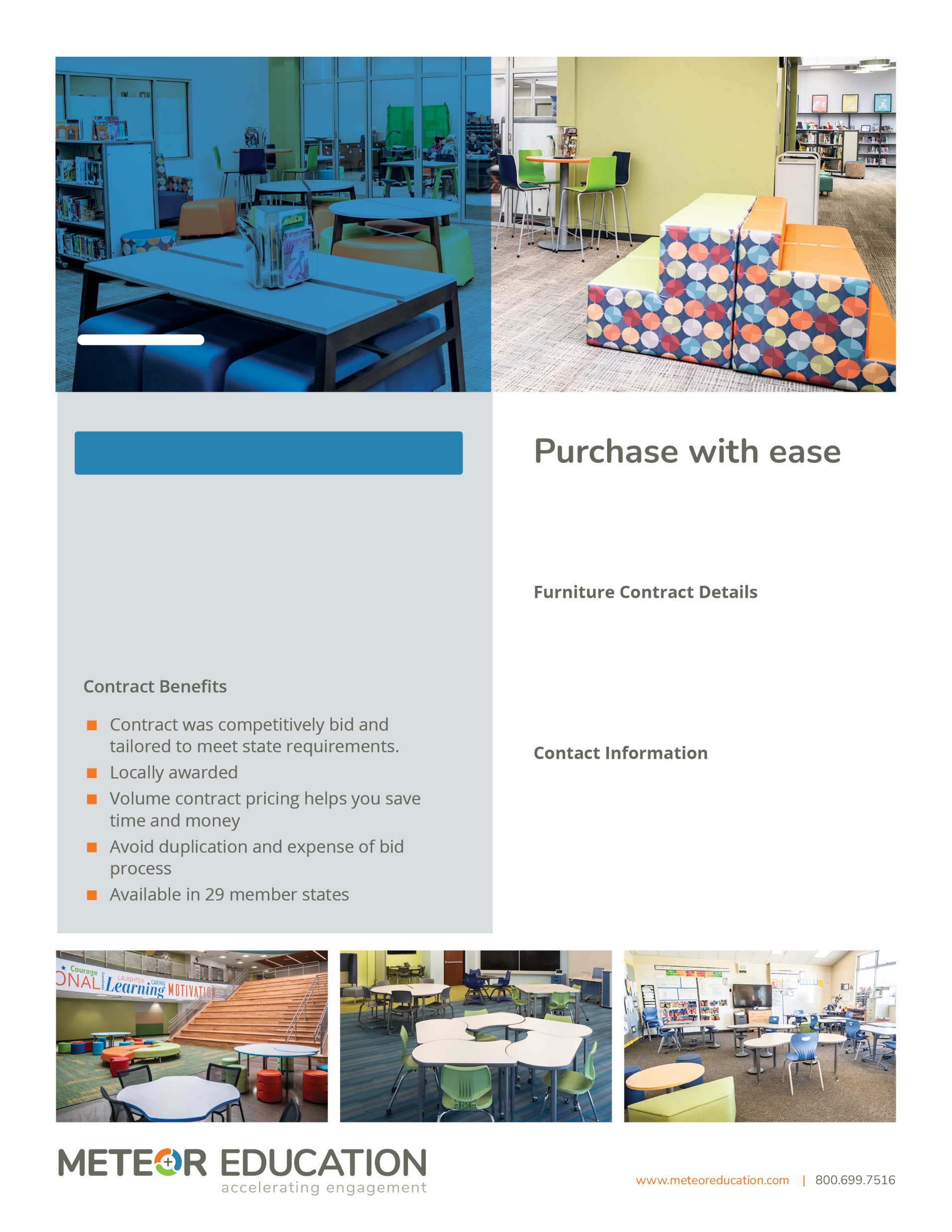 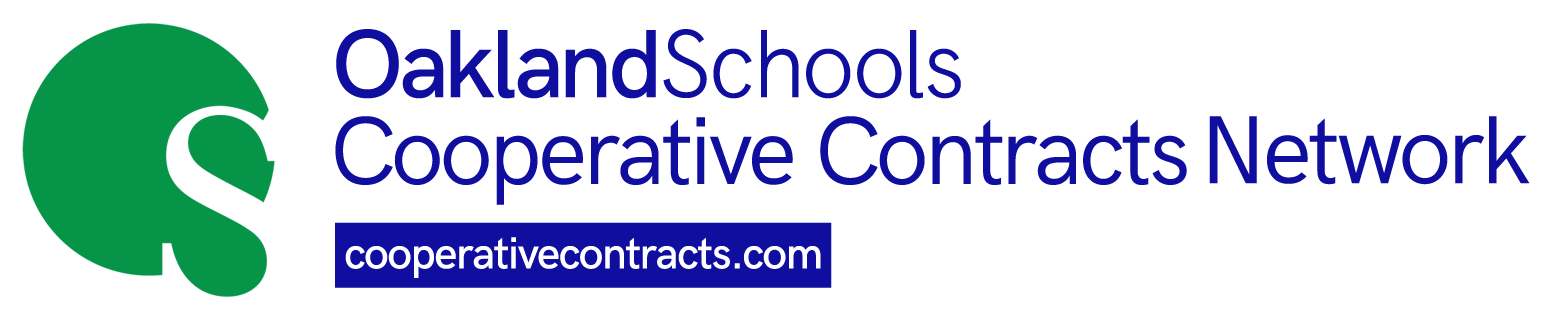 Meteor Education on
the Oakland Schools Contract
CONTRACT DETAILS AND BENEFITS
Oakland Schools Contract +
Meteor Education
Meteor Education is an awardee of a variety of product lines on the Association of Educational Purchasing Agencies (AEPA) Furniture contract awarded by Oakland Schools.
Bid/Contract # 022-A-MI

Initial Contract Start 3/1/2022

Yearly renewals available through 2/28/2026
Brandon Hillman, ALEPDirector of Market Development231-740-6351
bhillman@meteoreducation.com
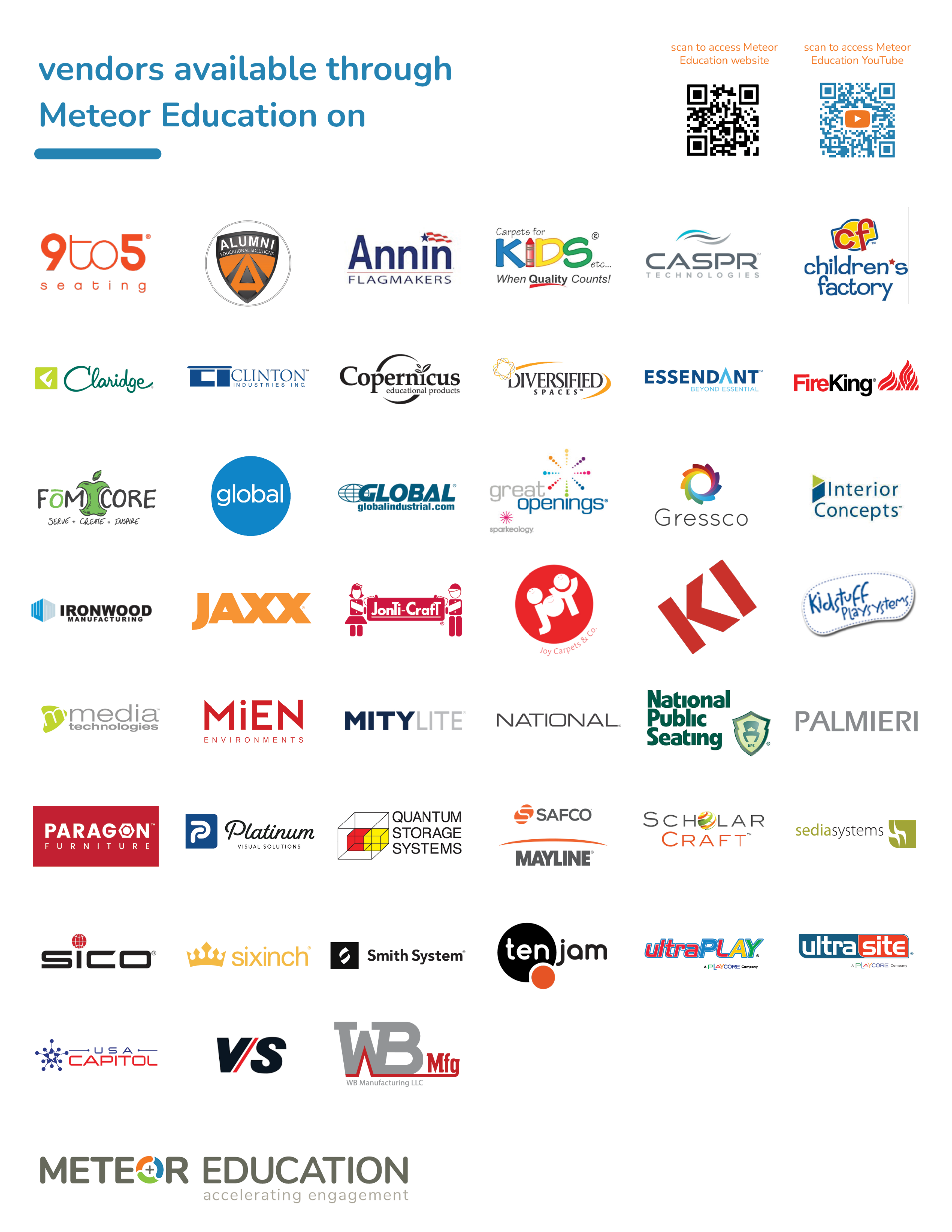 Oakland Schools
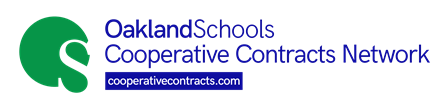